EDC
Una presentazione di Venturini Ivan, Bruma Alexandra, Coelli Gabriele e Riccardi Lorenzo
Che cosa sono?
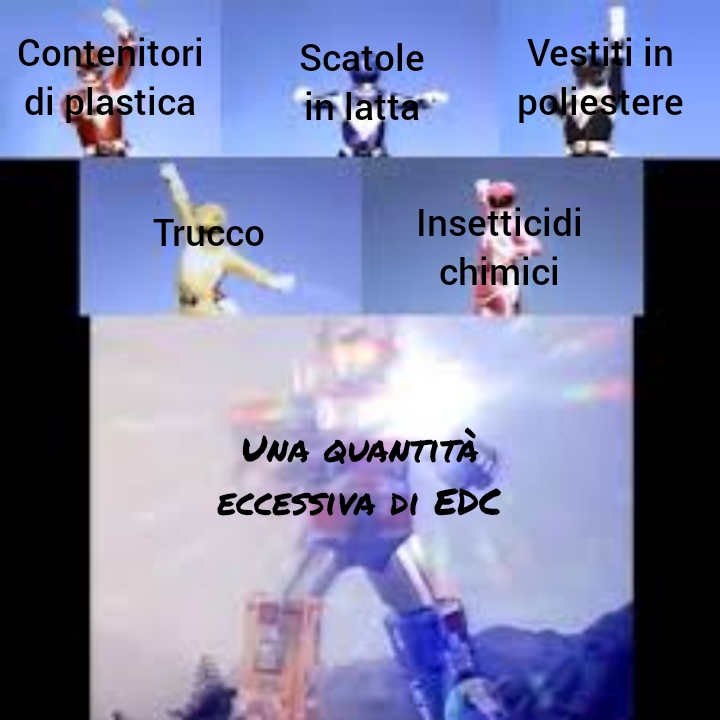 Gli EDC sono sostanze che interagiscono con il sistema endocrino, imitando ormoni, legandosi alle cellule e impedendo l’azione di altri ormoni o interferendo con la produzione di questi ultimi.
Possono essere naturali o artificiali e per questo possono trovarsi dappertutto, come nel terreno, nell’acqua o nei cibi.
Effetti
Possono provocare disturbi riproduttivi, malattie metaboliche (come obesità, diatebe e malattie cardiovascolari), problemi di fertilità o cancro.
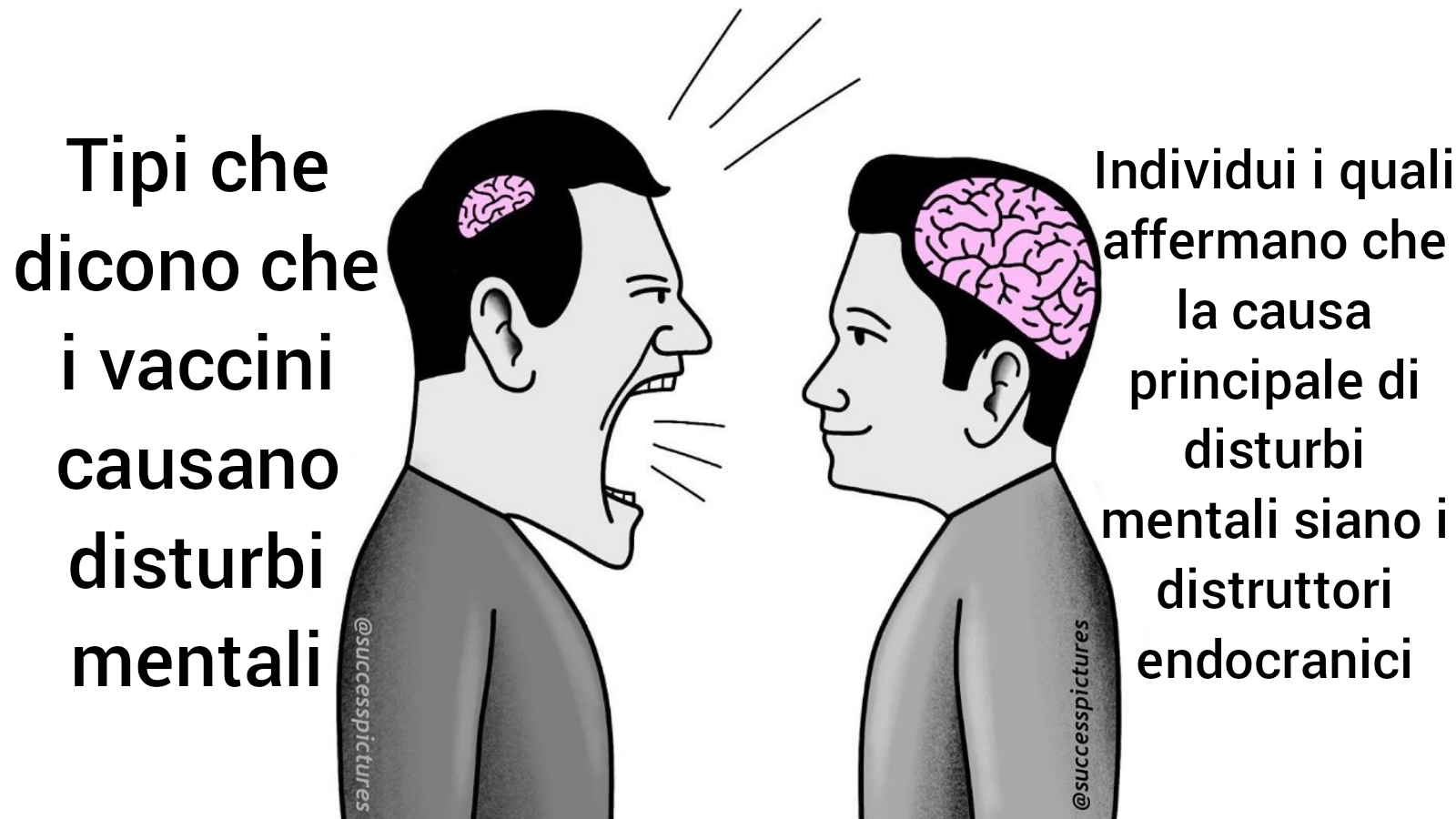 Come evitarli
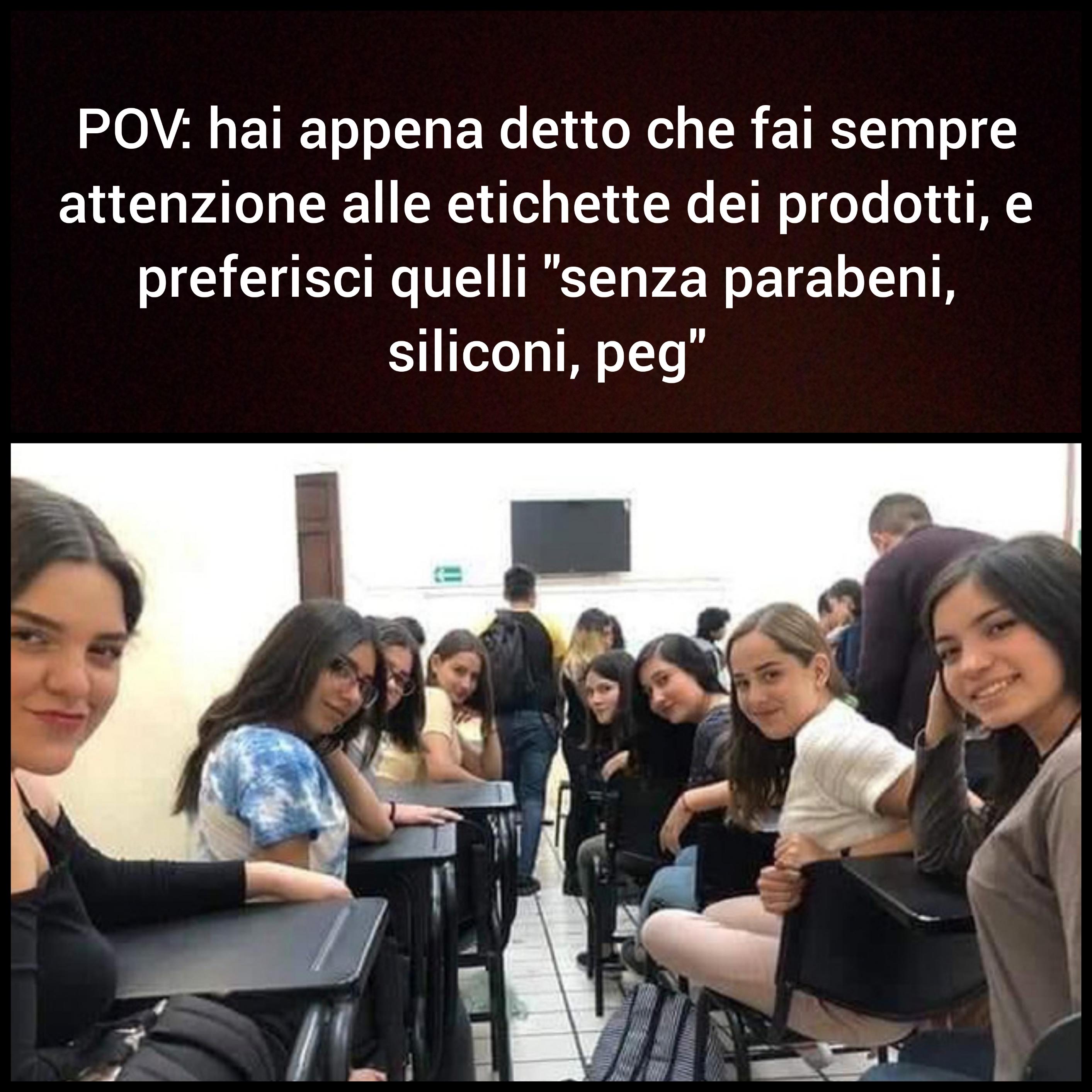 Evitare recipienti plastici e non usarli per cuocere cibi.
Non usare padelle antiaderenti.
Non mangiare parti bruciate di cibi.
Limitare uso di abbigliamenti repellenti.
Non usare arredi fabbricati con PVC.
Gli EDC hanno un effetto negativo anche sui feti delle madri in gravidanza
Ma grazie a Life MILCH, possiamo avere un’idea su come evitare gli EDC!
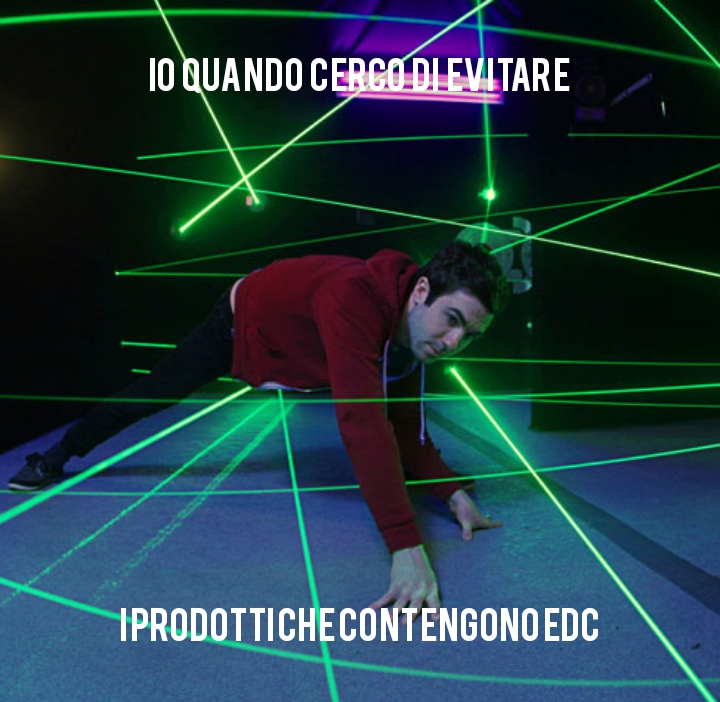 It’s the end doo doo doo doo doo doo